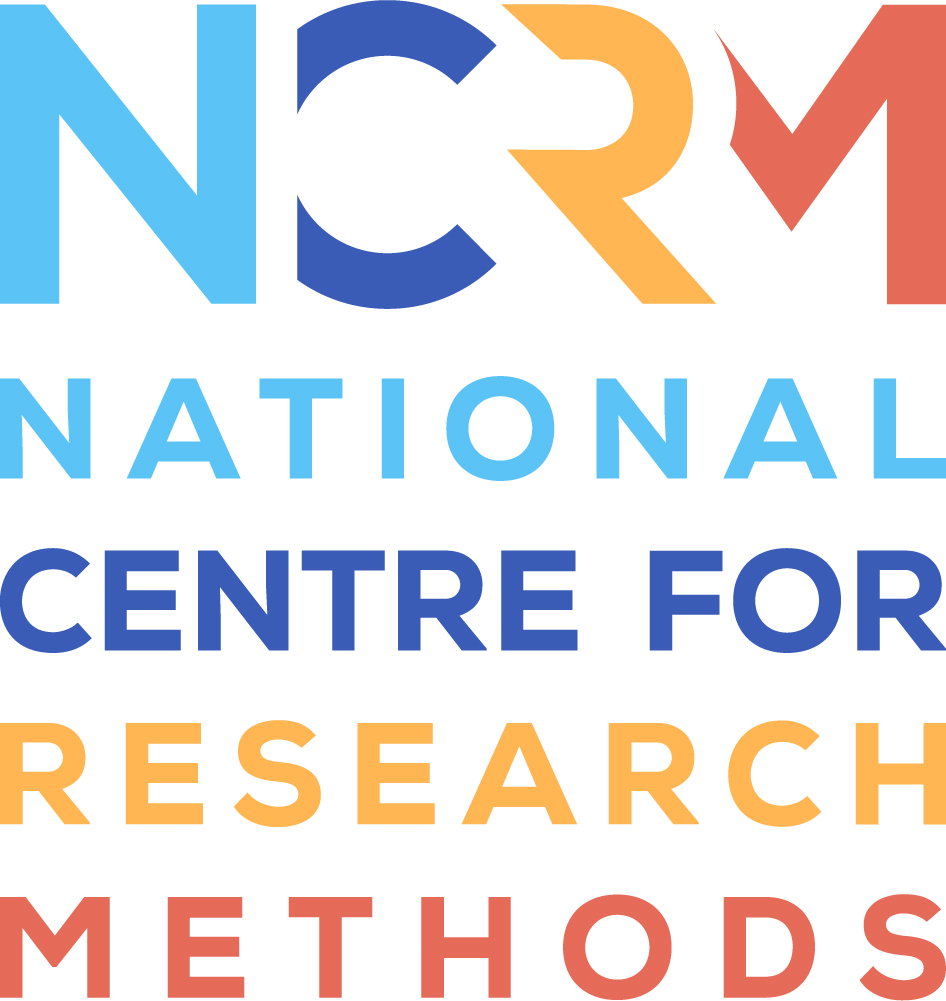 This flowchart is part of NCRM Online Tutorial: Producing Automated Outputs (using R) https://www.ncrm.ac.uk/resources/online/all/?id=20832